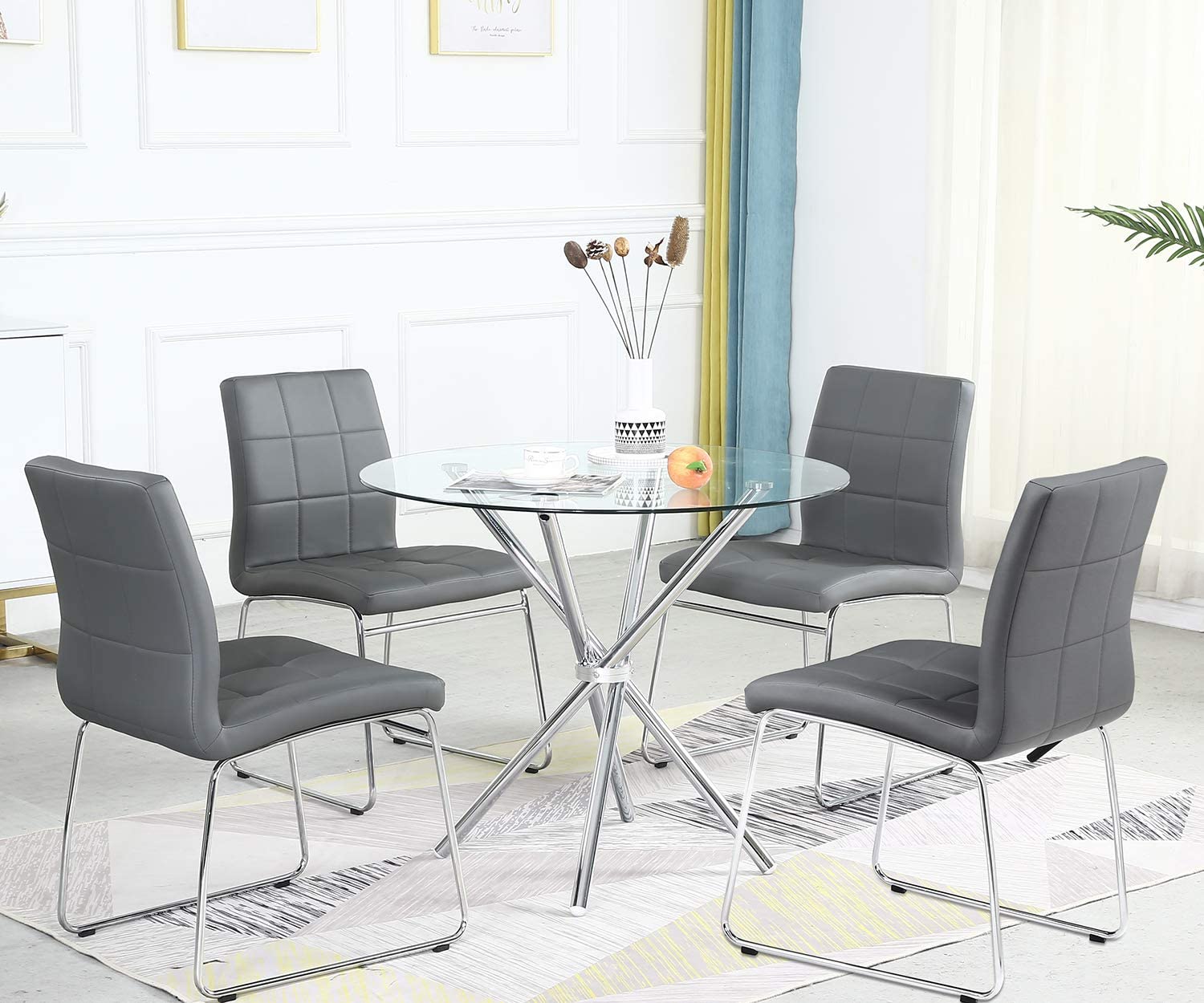 Academic quality-  provides input and expertise as per accreditation requirements towards schedule development.
Program manager-coordinates faculty to discuss issues with a program schedule
Communication occurred via email, Microsoft teams meetings and shared documentation.
Registrar office- provides inputs with student admissions that can affect the schedule.
Faculty member- provides input on schedule requirements for each course.